Геометрия
7
класс
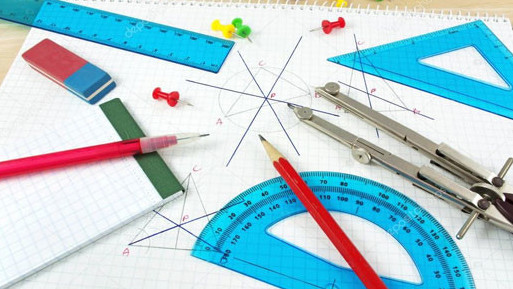 Тема:
Признаки параллельности  двух прямых (продолжение)
Яшнабадский район. Школа № 161.
Учитель математики Наралиева Ш.Ш.
План урока
секущая
1) Как называются эти углы?
а
b
с
2) Для каких прямых и какой секущей?
1) Как называются эти углы?
B
C
секущая
A
D
2) Для каких прямых и какой секущей?
Дано: 
Доказать:    а ll b
с
Подсказка
1
Определите углы
а
2
Признак 
параллельности
прямых
b
Накрест лежащие углы равны
- прямые параллельны
Вывод
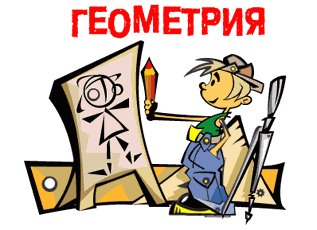 Дано: 
Какие из прямых параллельны?
Углы 1 и 4 вертикальные
∠1=∠4
1
a
Углы 2 и 5 вертикальные
∠2=∠5
4
5
b
Углы 4 и 5 
накрест лежащие ∠4=∠5, 
      значит,  aIIb
2
6
c
Углы 3 и 6 смежные углы
3
Углы 2 и 6 
накрест лежащие ∠2=∠6, 
      значит,  bIIc
d
Следствие1. Если при пересечении двух прямых секущей соответственные углы равны,        
то  прямые параллельны.
3
Условие теоремы
Заключение теоремы
c
Дано:  соответственные углы  ∠1 =∠ 2 
  а, b-прямые
  c- секущая.
Доказать: aIIb.
2
а
Доказательство:
∠1 =∠2 по условию
1
∠1 =∠3
b
∠2 =∠3, так как они         вертикальные
Углы 1 и 3  накрест лежащие углы, следовательно, aIIb.
3
Следствие2. Если при пересечении двух прямых секущей сумма односторонних углов равна 1800,        
то прямые параллельны.
Условие теоремы
Заключение теоремы
c
Дано: односторонние углы  ∠1 + ∠2 = 1800 
а, b-прямые
c- секущая.
Доказать: aIIb.
а
2
Доказательство:
∠1 + ∠2=1800   по условию
∠1 =∠3
1
∠3 + ∠2=1800, так как они смежные
b
Углы 1 и 3  накрест лежащие углы, следовательно, aIIb.
Задание из учебника
3. Чему должен равняться угол х на рисунке 5а, для
которого прямые а и b будут параллельны?
Если при пересечении двух прямых секущей соответственные углы равны, то прямые параллельны.
a
x
b
[Speaker Notes: для 7 класса»]
Задание из учебника
4. Чему должен равняться угол х на рисунке 5б, для
которого прямые а и b будут параллельны?
Если при пересечении двух прямых секущей сумма односторонних углов равна 1800, то прямые параллельны.
a
x
b
[Speaker Notes: для 7 класса»]
Задание из учебника
5. Найдите неизвестный угол на рисунке  6.
Решение:
BC и AD прямые,  АВ - секущая
C
B
BC и AD прямые,  СD – секущая
x
∠C и ∠D односторонние
D
Так как ВС ∥ AD , то
A
[Speaker Notes: для 7 класса»]
ЗАДАНИЯ ДЛЯ ЗАКРЕПЛЕНИЯ
Выполнить 
письменно
задачи
 № 2, 6, 9 (стр.85).
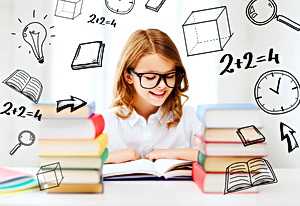